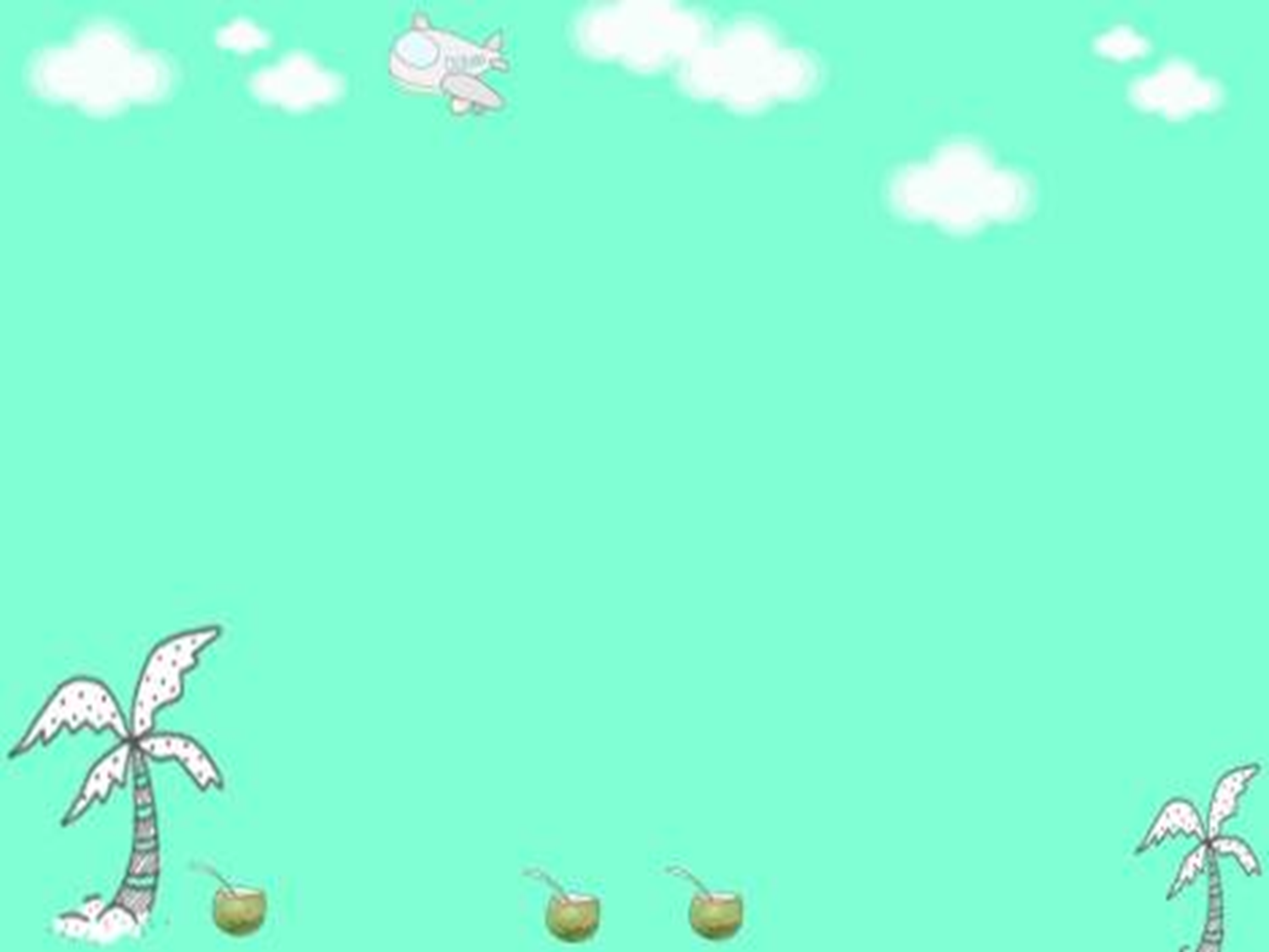 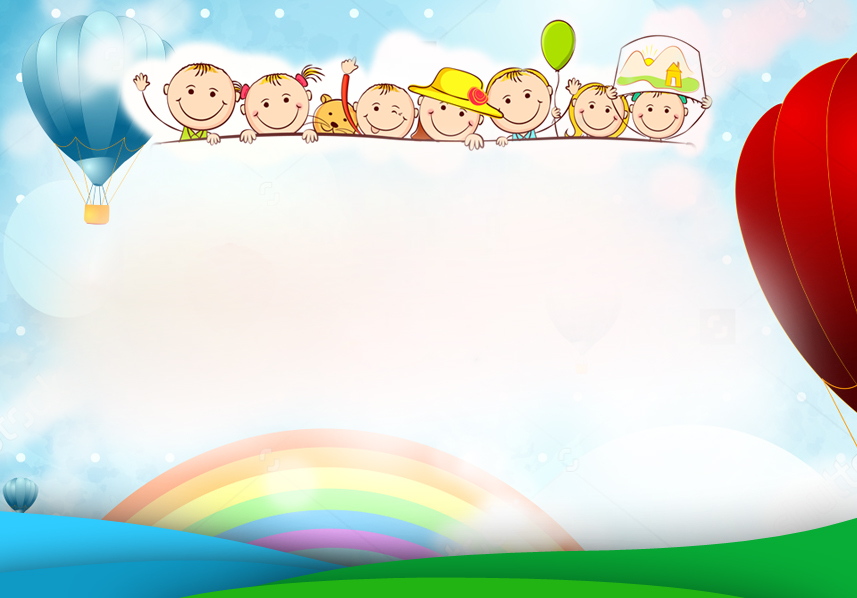 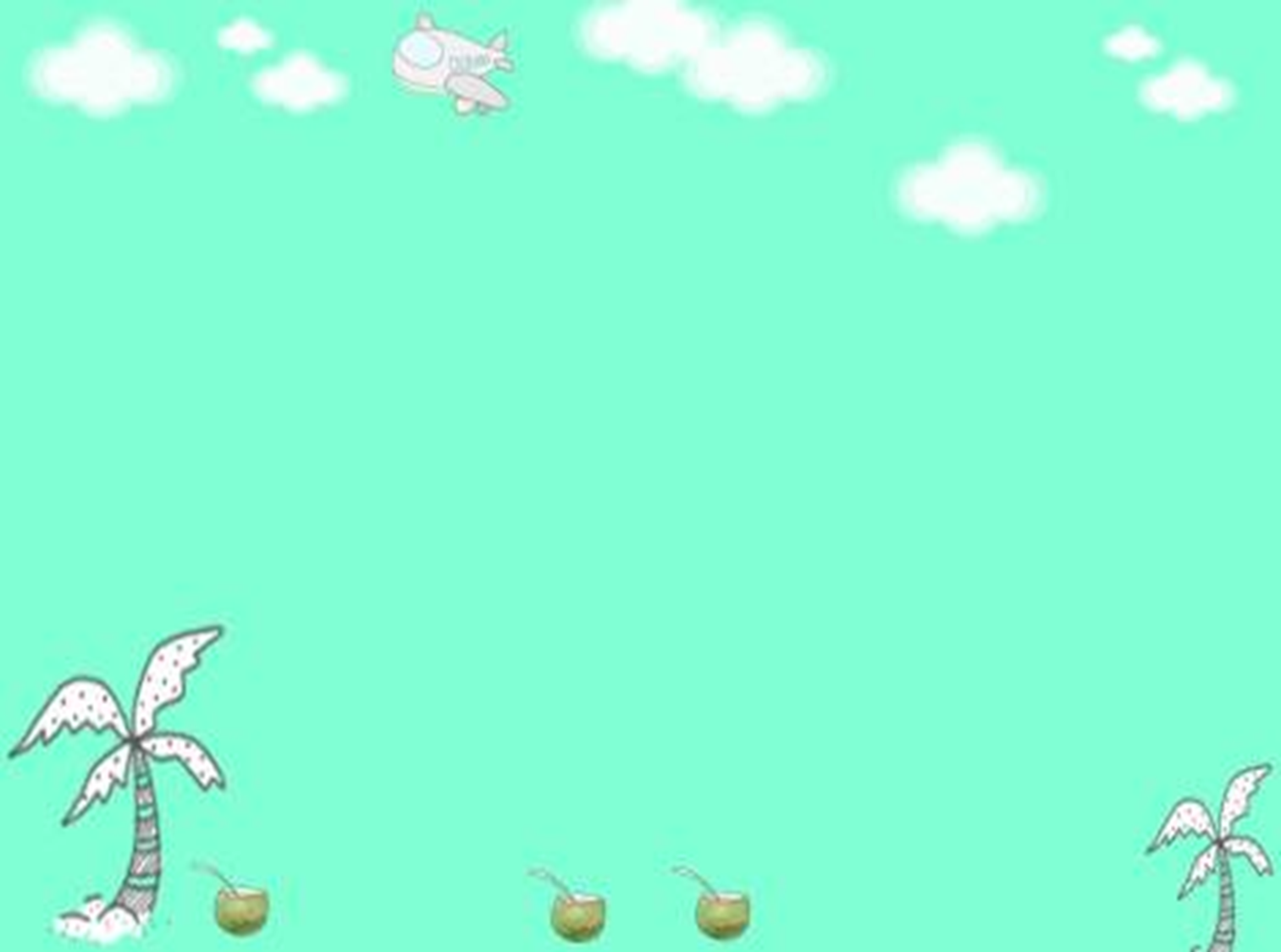 PHÒNG GIÁO DỤC VÀ ĐÀO TẠO QUẬN LONG BIÊN
TRƯỜNG MẦM NON HOA SỮA


GIÁO ÁN
PHÁT TRIỂN THẨM MỸ

     - Đề tài: Vẽ những con vật trong gia đình
- Lứa tuổi : 4 – 5 tuổi
                    - Người dạy: Hồ Thị Minh
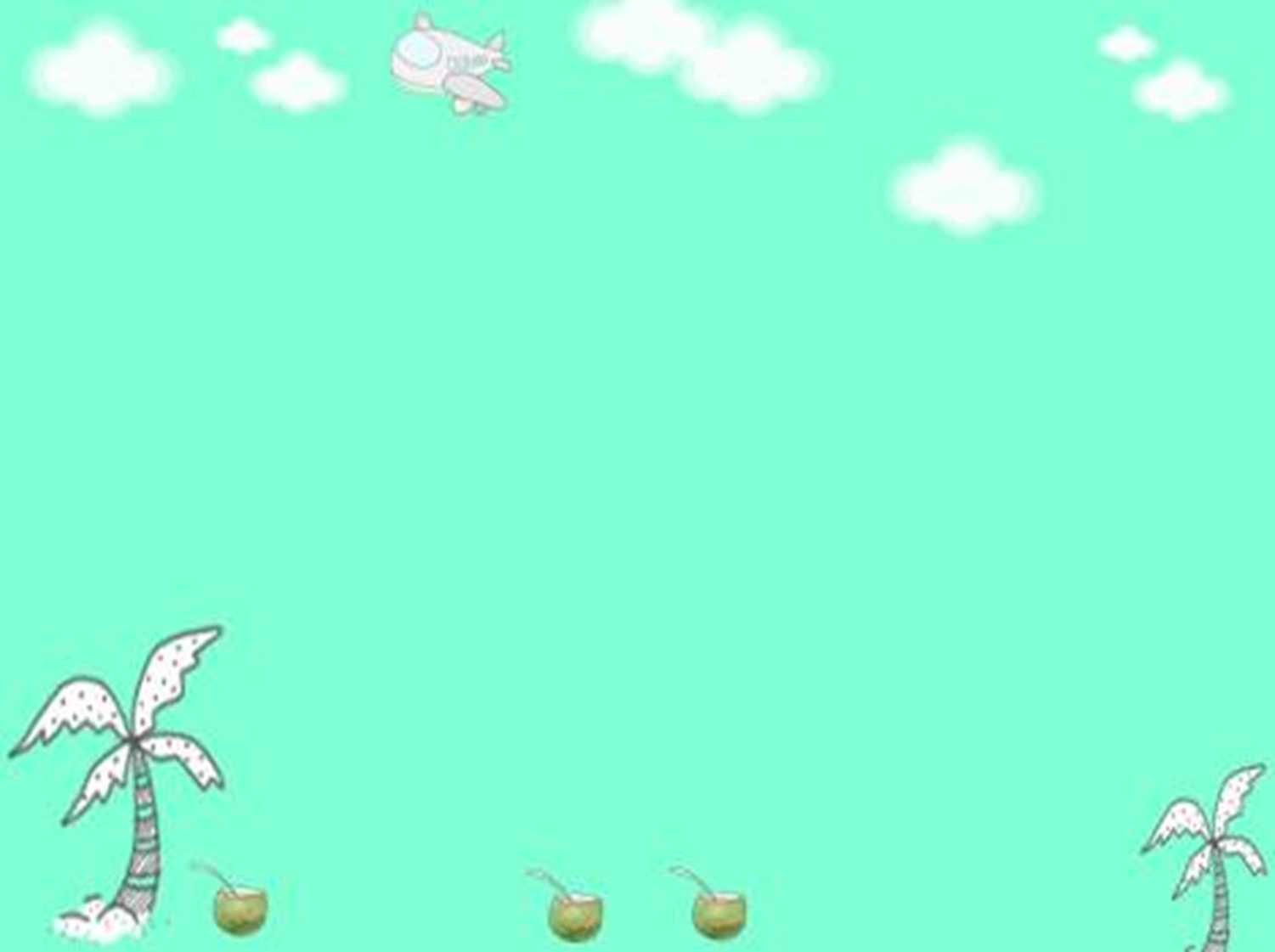 Hoạt động nhóm
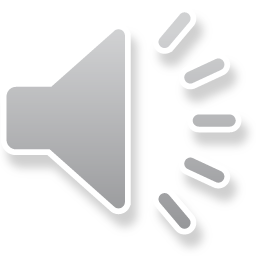 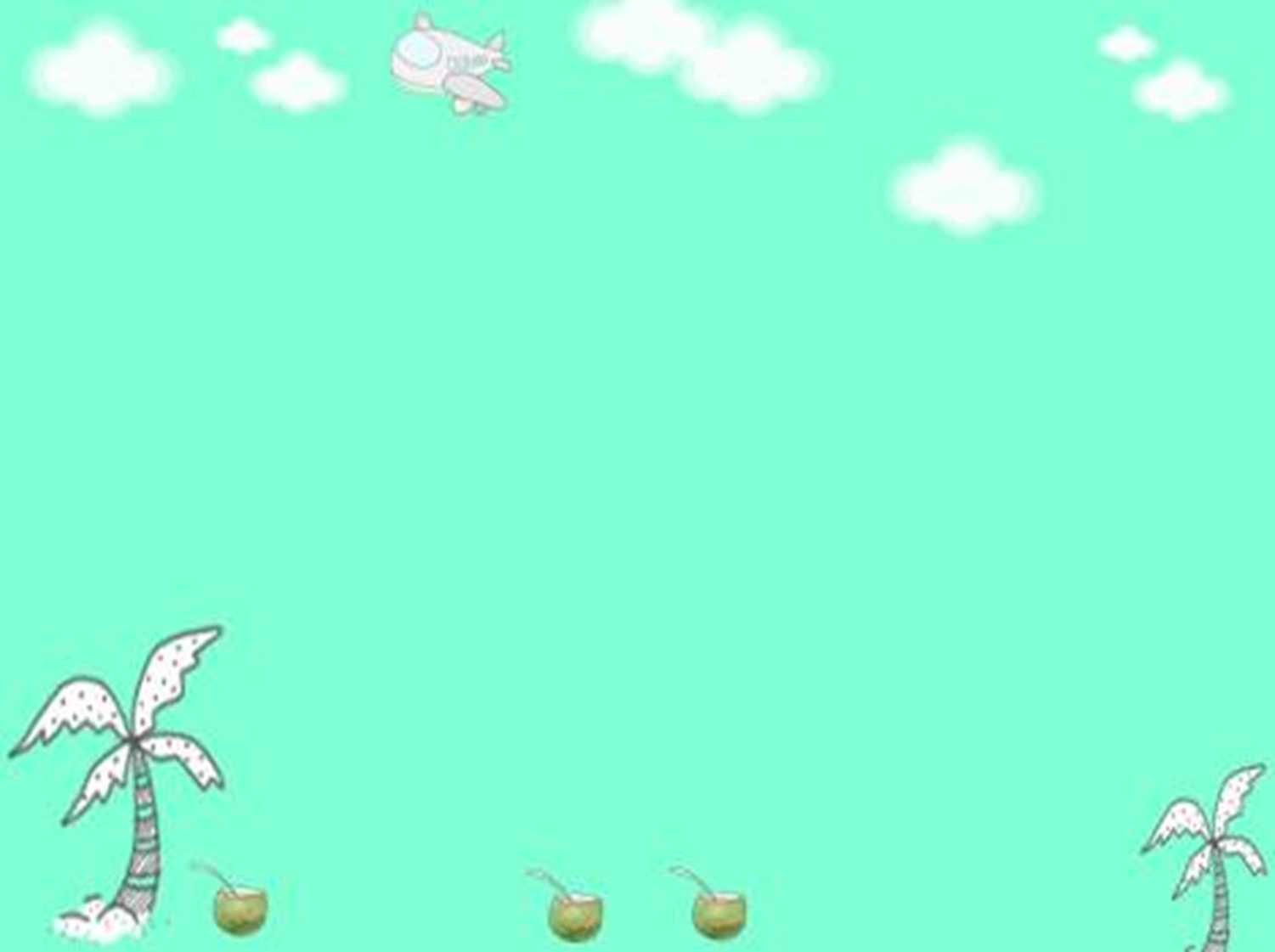 Quan sát tranh và nhận xét tranh mẫu
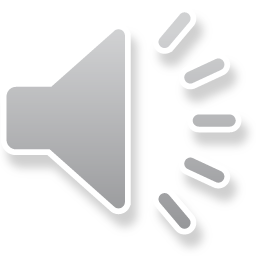